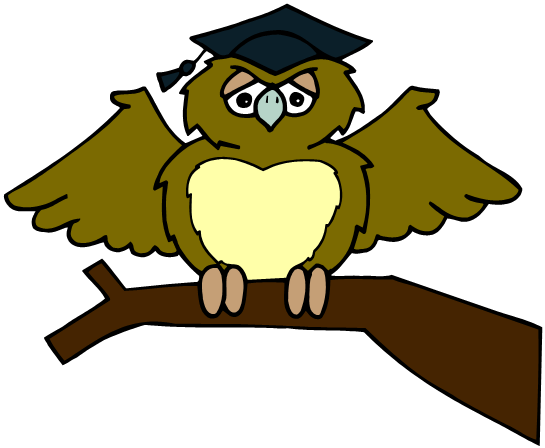 ZÁKLADNÍ ŠKOLA OLOMOUCpříspěvková organizaceMOZARTOVA 48, 779 00 OLOMOUCtel.: 585 427 142, 775 116 442; fax: 585 422 713 email: kundrum@centrum.cz; www.zs-mozartova.cz
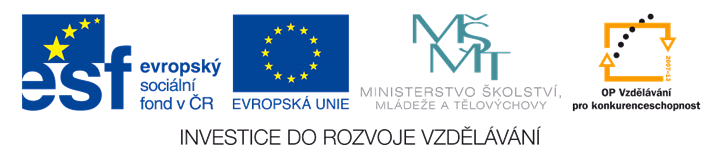 Projekt: ŠKOLA RADOSTI, ŠKOLA KVALITY 
Registrační číslo projektu: CZ.1.07/1.4.00/21.3688
EU PENÍZE ŠKOLÁM

Operační program Vzdělávání pro konkurenceschopnost
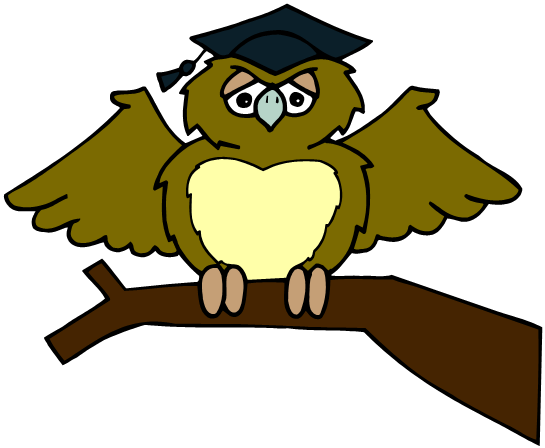 ZÁKLADNÍ ŠKOLA OLOMOUCpříspěvková organizaceMOZARTOVA 48, 779 00 OLOMOUCtel.: 585 427 142, 775 116 442; fax: 585 422 713 email: kundrum@centrum.cz; www.zs-mozartova.cz
Pythagorova věta
c2 = a2 + b2
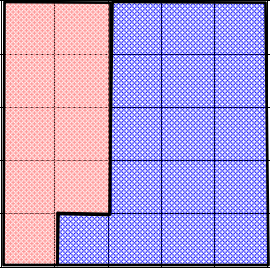 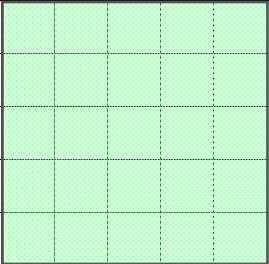 S3= c2
B
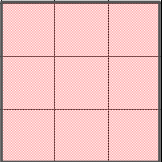 S1= a2
a2
a
c
b
A
C
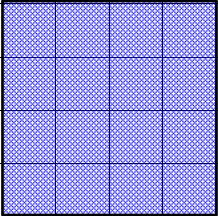 S2= b2
b2
Pythagoras ze Samu
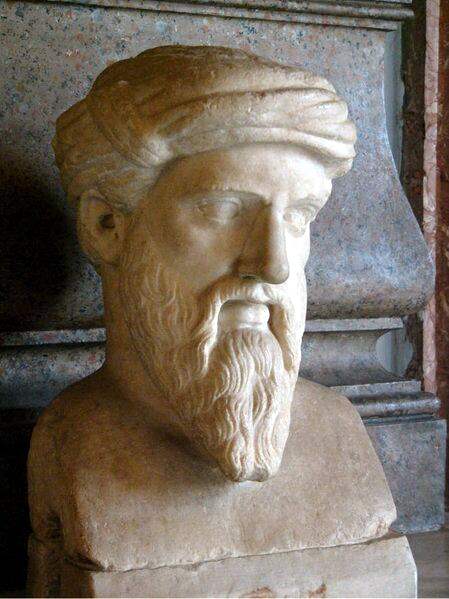 Antický řecký filosof a matematik
Založil filozofickou školu
Učení pythagorejců bylo tajné,
    předávalo se ústně 
Pythagorova věta byla známá už v Číně, Mezopotámii a Babylonii pro konkrétní čísla, ale pythagorejci provedli obecnější důkaz
[OBR.1]:
Pravoúhlý trojúhelník
Přepona leží proti pravému úhlu a je v pravoúhlém trojúhelníku nejdelší.
pravý úhel
Odvěsny jsou na sebe kolmé.
C
odvěsny
b
a
c
A
B
přepona
Pozorně sleduj
Obsah čtverce nad přeponou je roven
součtu obsahů čtverců nad oběma odvěsnami.
a2
c
a
c2 = a2 + b2
c2
b2
b
Pythagorova větaV pravoúhlém trojúhelníku je obsah čtverce nad přeponou roven součtu obsahů čtverců nad oběma odvěsnami.
+
c2=
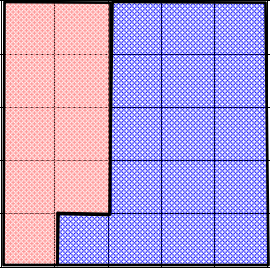 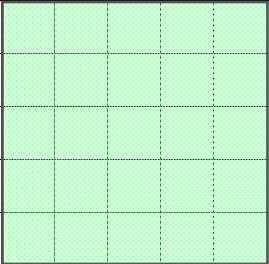 S3= c2
B
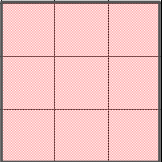 S1= a2
a2
a
c
b
A
C
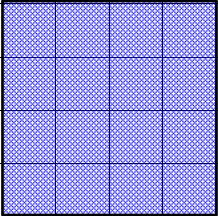 S2= b2
b2
Pythagorova věta
V pravoúhlém trojúhelníku je obsah čtverce nad přeponou roven součtu obsahů čtverců nad oběma odvěsnami.

c2 = a2 + b2
Obrácená Pythagorova věta
Jak zjistit (bez rýsování), jestli je trojúhelník pravoúhlý? 
Jestliže v trojúhelníku platí, že součet druhých mocnin délek dvou kratších stran je roven druhé mocnině délky nejdelší strany, potom je tento trojúhelník pravoúhlý.
a2 + b2 = c2
Je trojúhelník pravoúhlý?
Urči, zda je trojúhelník s délkami stran  délek 26 cm, 10 cm a 24 cm pravoúhlý.
Postup:
26 cm
vybrat nejdelší stranu – přeponu
dosadit do vzorce délky stran a vypočítat           c2 = a2 + b2
262= 102 + 242
Pokud  rovnost platí, tak se jedná o pravoúhlý trojúhelník
Je trojúhelník pravoúhlý?
Urči, zda je trojúhelník s délkami stran  délek 26 cm, 10 cm a 24 cm pravoúhlý.
Postup:
c2 = a2 + b2
262= 102 + 242
676 = 100+ 576
676 = 676
Rovnost platí, trojúhelník je pravoúhlý.
Je trojúhelník pravoúhlý?
Urči, zda je trojúhelník s délkami stran  délek 9 m, 11 m a 7 m pravoúhlý.
Postup:
c2 = a2 + b2
112= 92 + 72
121 = 81+ 49
121   130
Rovnost neplatí, trojúhelník není pravoúhlý.
Výpočet přepony
Vypočítej délku přepony pravoúhlého trojúhelníku ABC, s pravým úhlem při vrcholu C. Délka odvěsen   a = 5 cm, b = 12 cm.
c2 = 52 + 122
B
c2 = a2 + b2
c2 = 25 + 144
c2 = 169
c = přepona
a = 5 cm
C
A
b = 12 cm
Výpočet odvěsny
Vypočítej délku odvěsny pravoúhlého trojúhelníku ABC, s pravým úhlem při vrcholu C. Délka odvěsny   a = 4 cm a délka přepony c = 8,5 cm.
b2 = c2 - a2
B
b2 = 8,52 - 42
b2 = 72,25 - 16
c = 8,5 cm
b2 = 56,25
a = 4 cm
A
C
b = odvěsna
Seznam použité literatury a pramenů:

ODVÁRKO, O.; KADLEČEK, J. MATEMATIKA pro 8. ročník základní školy 1: Prometheus, 2008, ISBN 978-80-7196-148-2. s. 23-27.


Použité zdroje:

Strana 4
[OBR.1]: DrL. [cit.2013-10-20]. Dostupný pod licencí Creative Commons na WWW:
http://commons.wikimedia.org/wiki/Category:Busts_of_Pythagoras